ZURn6211 Teorie a výzkum online komunikace
Organizace a požadavky kurzu, jaro 2023
Podoba kurzu
Nejvíce spadá pod specializaci „Mediální výzkum a analytika“

Zaměření: obecný úvod do problematiky + detailní vhled do jednotlivých témat

Background vyučujících: psychologie, sociologie, informatika, mediální studia

Odborníci na daná témata + zkušenost s výzkumem

irtis.muni.cz
Harmonogram
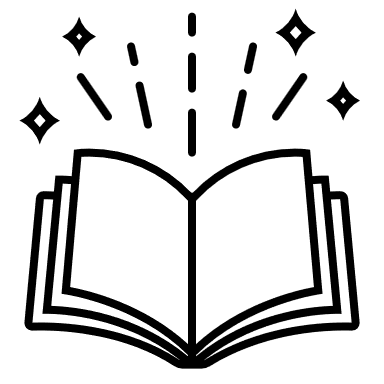 Požadavky na zápočet
Prezentace vybraného tématu
Skupinová práce
Na každé přednášce 1 prezentace

Seminární práce
Individuální práce
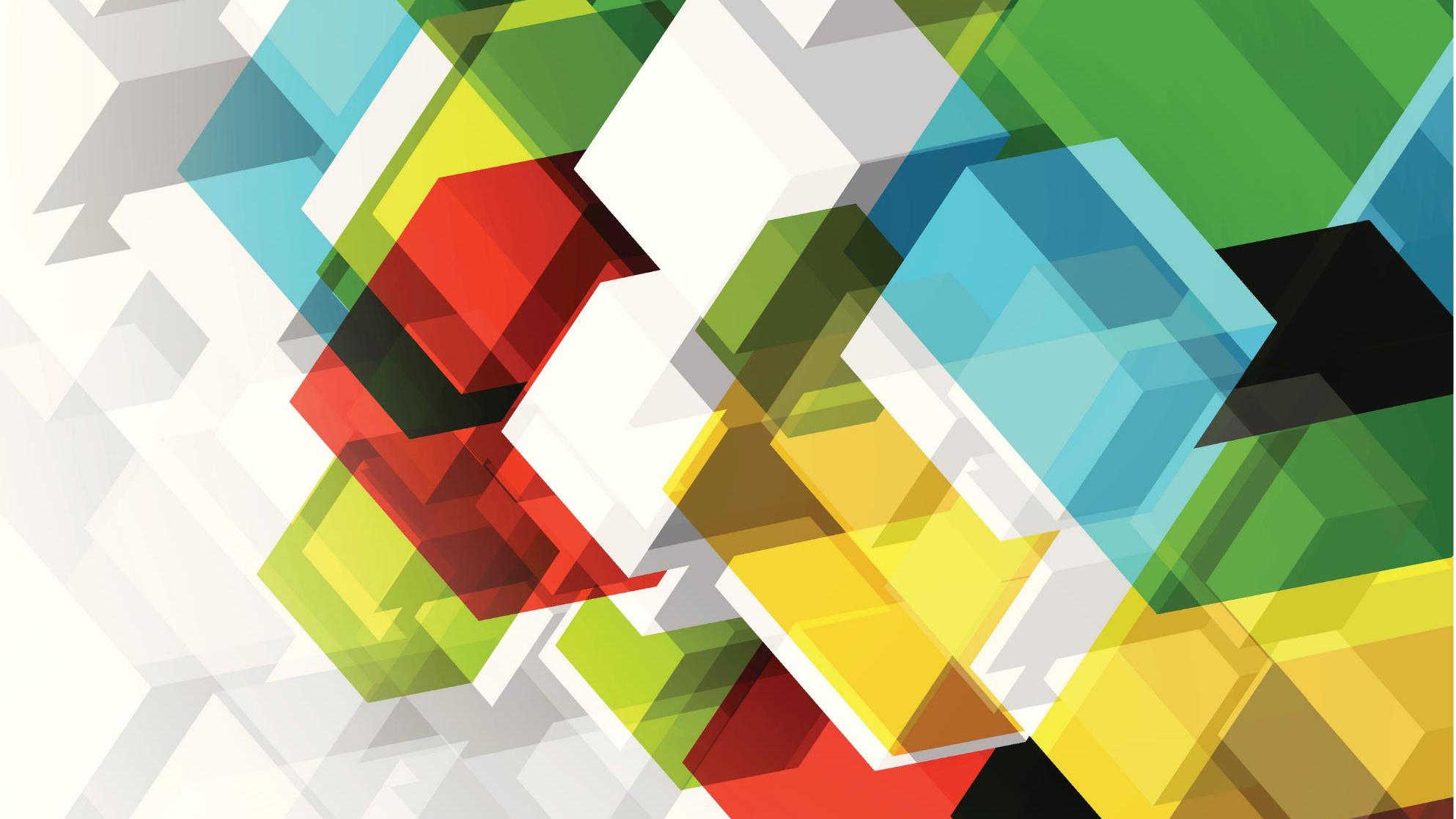 Prezentace
Prezentace – formální požadavky
Skupinová práce (2-4 studenti)

Prezentace v PowerPointu (nebo podobném softwaru)

Prezentace bude prezentována v daném termínu na hodině

Rozpis témat v IS – je nutné se k tématu přihlásit do 1.3.2023 17:00
Prezentace – téma
Témata určí vyučující, přehled témat najdete v Rozpisech témat

Je možná i domluva vlastního tématu – ozvěte se vyučující/mu konkrétní přednášky

Pokud bude téma přijato, učitel jej zanese do IS, kde se k němu přihlásíte
Prezentace – požadavky
Skupinová práce
2-4 studenti ve skupině
20 minut + diskuze s ostatními studenty
Je nutné, aby se do prezentování aktivně zapojili všichni členové skupiny
Připravte si otázky pro vaše publikum
Prezentace by měla podat základní přehled o daném tématu (definovat, vysvětlit, ukázat směry aktuálního výzkumu/vývoje a základní výsledky)
Snažte se být interaktivní, zaujměte
Přidejte příklady, ukázky (pokud je to vhodné)
Vypracováno na základě minimálně 5 odborných zdrojů
Odborná prezentace
Prezentace – struktura
Definice a představení zadaného tématu
O co ve vaší prezentaci jde?
Zasazení tématu do širších souvislostí
Např. proč je důležité, jak se vztahuje k online komunikaci či jiným tématům, proč by vaši spolužáci měli poslouchat?
Představení alespoň jednoho empirického výzkumu, který se zadaným tématem zabývá a zaujal vás
Co konkrétně daný výzkum zjišťoval? K jakým došel výsledkům, jaké z výsledků vyvodil závěry?
Vlastní zhodnocení tématu, zkušenost, závěr
Co s tím?
Jak se téma dotýká „normálních“ lidí? Lze na základě přečtené literatury dát spolužákům (někomu jinému) např. nějakou radu, doporučení?
Co jste si vy sami z tématu odnesli?
Prezentace – tipy
Přednes
Odborná prezentace přednášená odborníky jiným odborníkům
1 slide = 1-2 minuty
Předem si vyzkoušejte načasování i přednes
Je nutné, aby se do prezentování aktivně zapojili všichni členové skupiny
PowerPoint
Ani moc málo textu (prezentace je vodítkem i pro přednášejícího), ani moc (publikum pak nemá motivaci číst)
Grafy a modely jsou vhodné, když dokáží vyložit myšlenku lépe než několik vět. Ale nekopírujte je bezhlavě z článků, které přečtete
Prezentace – hodnocení
Náplň prezentace
Prezentace má jasnou tematickou linii, neobsahuje vycpávky, je jasně strukturovaná
Prezentace odpovídá zadanému tématu, nejsou v ní off-topic informace
Obsahuje ústřední data (základní! definice, tabulky či grafy)
Nechybí klíčové informace
Jsou vysvětleny použité pojmy
Text odkazuje na zdroje + seznam zdrojů je na posledním slajdu
Je rozlišeno, které informace vycházejí z materiálů a které jsou přidány/interpretovány autory prezentace
Text na slajdech je většinou vlastní (nejedná se jen o přeložené nebo vykopírované pasáže)
Text ústí v jasnou syntézu prezentovaných zjištění (závěr)
Na závěr je v krátkosti formulována zásadní myšlenka/myšlenky prezentace
Prezentace – hodnocení
Podoba slidů
Grafika - vhodné pozadí, čitelné texty, grafy, kvalitní obrázky
Srozumitelné, nepřeplněné
V textu nejsou chyby
Projev
Na začátek krátké představení tématu i prezentujícího týmu
Korektní přednes pro odborné publikum (včetně neverbálního projevu)
Adekvátní tempo prezentace (ani uspěchaná, ani příliš pomalá)
Studenti slajdy doprovázejí, je patrné, že vědí, kde co v prezentaci mají
Plynulé střídání vystupujících, předávání si slova apod.
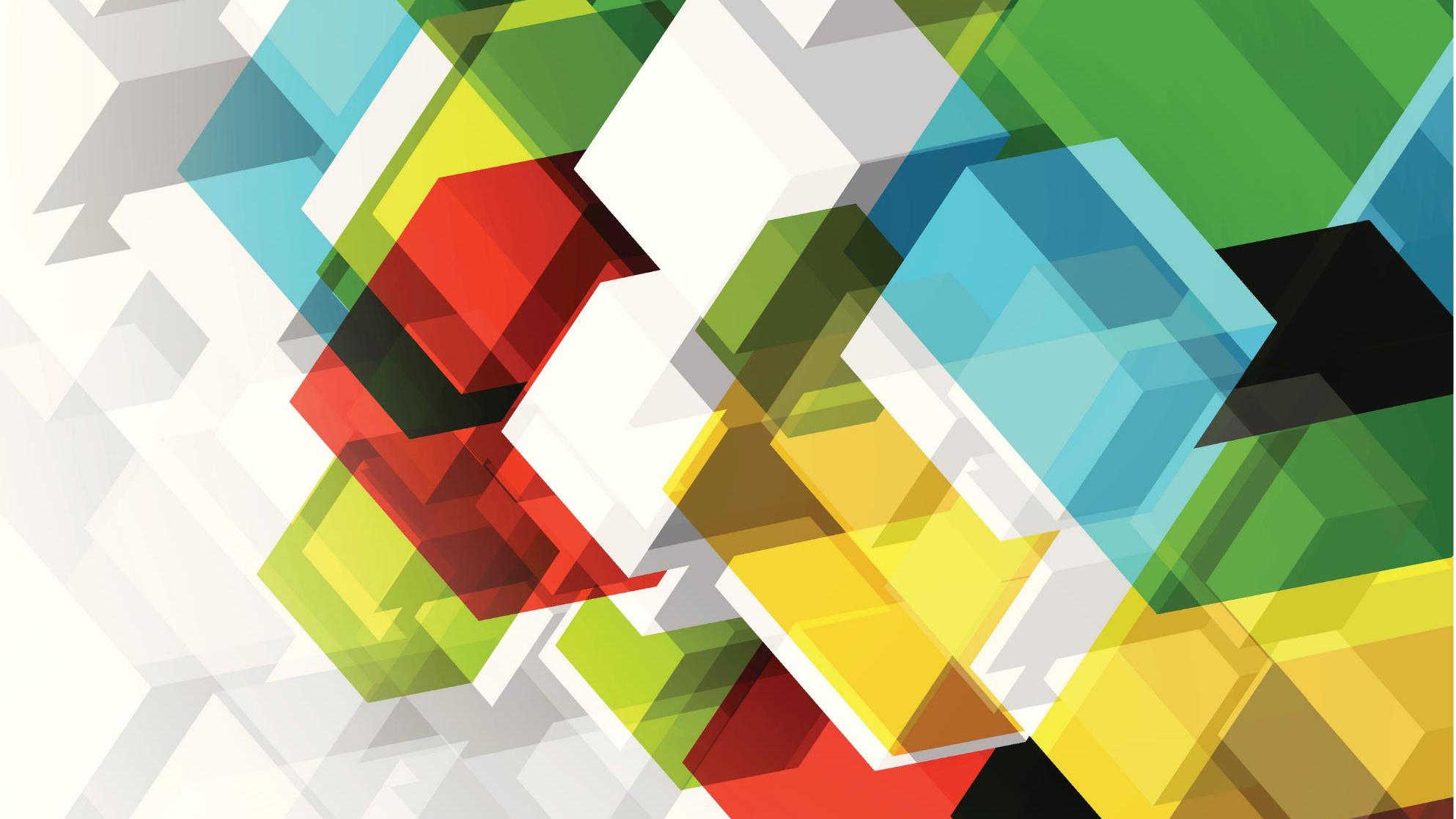 Seminární práce
Seminární práce – formální požadavky
Individuální práce

Rozsah 6-8 NS (1 NS = 1 800 znaků včetně mezer)

Min. 10 odborných zdrojů

Deadline pro odevzdání do ISu: 4.6.2023
Pokud je potřeba předmět ukončit dříve, např. kvůli SZZ, práci je nutno odevzdat 1.5.2023 a informovat Mgr. Lebedíkovou mailem (m.lebedikova@mail.muni.cz)
Seminární práce - téma
Téma si zvolí studenti sami

Téma práce musí souviset s online komunikací a s nějakým vybraným(i okrajovým) tématem z celého kurzu – ALE nesmí pouze kopírovat něco, co v kurzu už zaznělo

V seminární práci se studenti zaměří především na porovnání vlastních zkušeností s odbornou literaturou

Pokud si nebudete jistí vhodností tématu, zkonzultujte jej sMgr. Lebedíkovou
Seminární práce - struktura
Úvod (orientačně 1 odstavec)
Co chcete seminární prací říci?
Nestačí jen „chci popsat“, je potřeba chtít vysvětlit – tj. práce nesmí zůstat jen na deskriptivní úrovni („co“), ale musí se zabývat i otázkami „jak“, „proč“, „s jakými dopady“, „za jakých okolností“, …
Zasazení tématu do širších souvislostí (orientačně 1 odstavec)
Proč je důležité, proč se jím vůbec zabývat, čím ohrožuje nebo povzbuzuje společenský/individuální vývoj?
Nestačí jen „protože mi to připadá zajímavé“ nebo „protože se o tom moc nemluví“ nebo „je to nové/aktuální“ – je potřeba uvést proč je to zajímavé nebo by se o tom mluvit mělo
Seminární práce - struktura
Jádro práce (orientačně 5 stran)
Vysvětlení jevu na základě odborné literatury
Zodpovězení otázky položené v úvodních odstavcích (co, jak, proč, kdy...)
Vlastní zhodnocení tématu, zkušenost, závěr (orientačně 1 strana)
Váš vlastní check na závěr – řekli jste svoji prací to, co jste říct chtěli?
Chybělo vám v literatuře, kterou jste četli, něco? Jak vy sami na dané téma nahlížíte?
Seznam literatury
Minimálně 10 odborných zdrojů
Nedostatečné seminární práce
Nesplnění formálních požadavků
Na rozsah, počet odborných zdrojů, odevzdání v termínu
Takovou práci rovnou vrátíme – ztratíte tak jeden pokus
Neodborná práce
Práce nemá mít formu fejetonu ani jiného volnějšího útvaru, jde o odborný text pro odborné čtenáře – i když práci doplníte o vlastní zkušenosti, musí jít skutečně jen o doplněk a nikoliv jádro celé práce
Práce vychází spíše z toho, co si sami myslíte, než toho, co je v relevantní literatuře. Časté u témat, kde se v médiích opakují nepodložené stereotypy
Příliš povrchní práce
Práce je příliš obecná a povrchní, typicky výsledek volby příliš širokého tématu („role Facebooku v životě dnešních mladých dospívajících“)
Nedostatečné seminární práce
V práci chybí syntéza zdrojů
Práce předkládá jednotlivé zdroje aniž by docházelo k jejich syntéze (klasický případ, kdy pro každý odstavec je použit pouze jeden zdroj a odstavce spolu „nekomunikují“, práce spíše formou výpisků)
Chybí kritická práce se zdroji
Zdroje, které citujete nehodnotíte a nečtete kriticky, neporovnáváte je s jinými zdroji a neposkytujete komplexní pohled na danou problematiku
Příliš generalizující práce
Práce obsahuje příliš zjednodušující a generalizující vyjádření („Všichni, kdo používají internet více jak 3 hodiny denně, jsou na něm závislí,“ „dětem by se mělo používání tabletu zakázat“)
Nedostatečné seminární práce
Chybějící argumenty pro tvrzení
„Myslím si, že tento komunikační model je nevhodný,“ bez udání důvodů pro takové vyjádření
Špatná práce se zdroji
Zdroje uvedené v závěru práce nejsou citovány v textu
Špatné citování zdrojů
Plagiarismus
Jak správně citovat?
Častá chyba u studentů -> špatné citování -> plagiarismus!
https://is.muni.cz/auth/do/fss/SOCIOLOGIE/el/tipy_a_triky/library.html?topic=-Kw1sg4MAeMu04fa1moM
Doporučuji citovat dle APA – dostatečně detailní pro každou situaci
PŘÍMÉ CITACE
„Přesně opsaný výrok z odborné publikace“ (Autor, Rok: strana).
Ideálně se používá v nejkrajnějších případech – když nejde výrok opsat jinými slovy (typicky u definic) 
POZOR! Práce nesmí být kompilací přímých citací – nutno s nimi polemizovat, vysvětlovat, dávat do kontextu – práce by měla být vašim originálním dílem
PARAFRÁZE
Nejčastější typ citování, vlastními slovy převyprávíte informaci, citujete ve formátu (Autor, Rok).
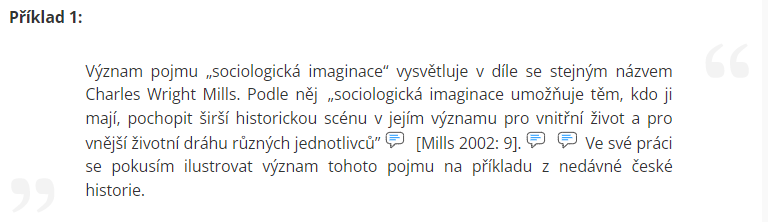 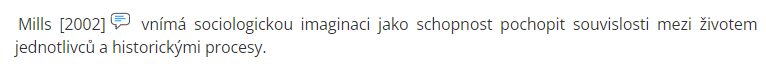 Zdroj příkladů: https://is.muni.cz/auth/do/fss/SOCIOLOGIE/el/tipy_a_triky/library.html?topic=-Kw1sg4MAeMu04fa1moM
Je to plagiát? Hra!
https://tedfrick.sitehost.iu.edu/plagiarism/item1.html :)
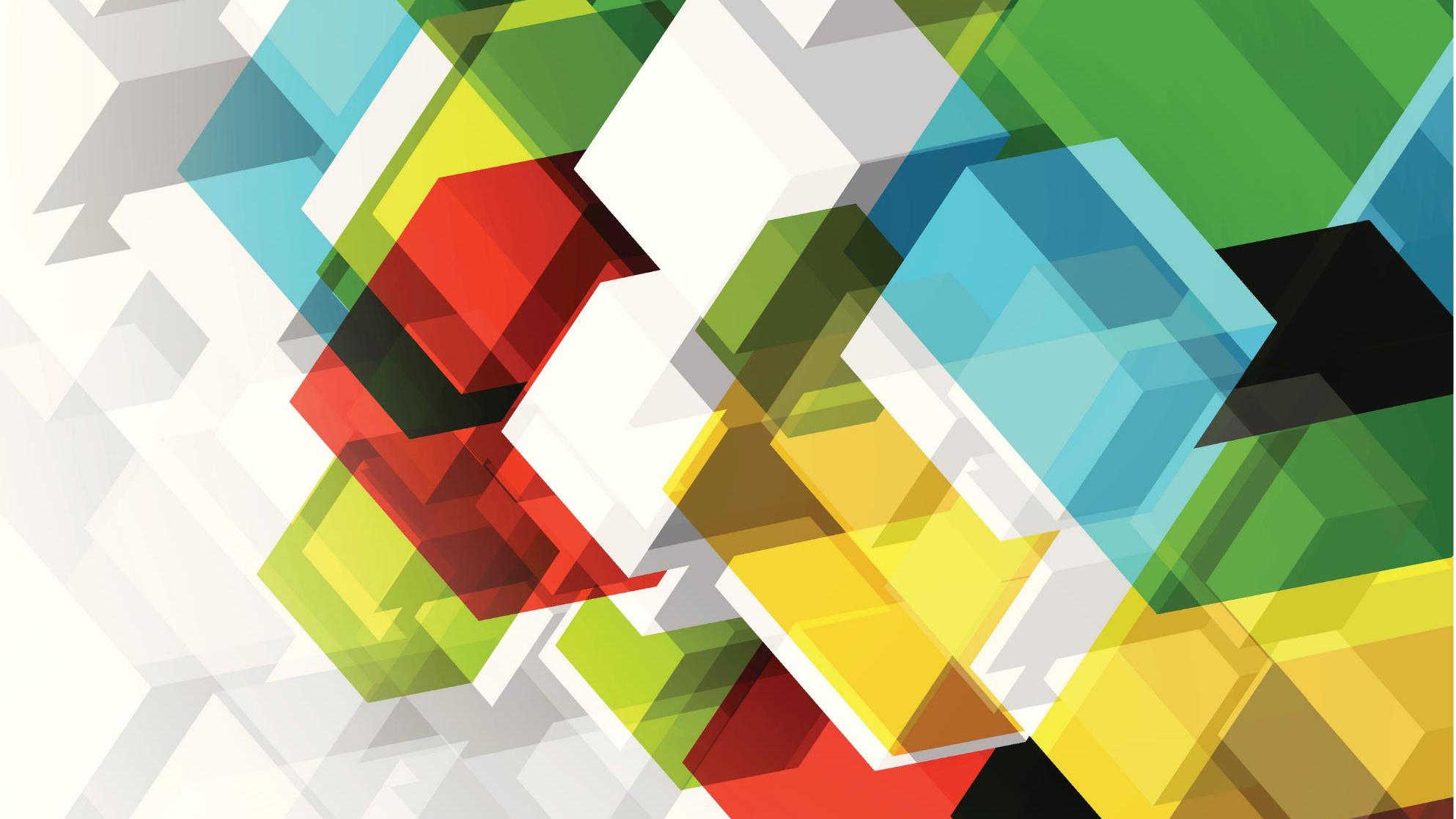 Odborné zdroje
Odborné zdroje – prezentace aseminární práce
Odborné zdroje jsou
Recenzované vědecké články (peer reviewed)
Mohou být empirické, teoretické, přehledové, metaanalýzy, …
Odborné monografie, editované sborníky (1 kapitola = 1 zdroj)
Knihy od akademiků pro akademiky
Databáze vědeckých článků
Google Scholar (nikoliv „obyčejný“ google): scholar.google.cz 
Elektronické zdroje MU: ezdroje.muni.cz/prehled
Specificky doporučujeme EBSCO (sociálněvědná multioborová databáze s fulltexty)
Hledejte zdroje v angličtině
Odborné zdroje – prezentace aseminární práce
Odborné zdroje NEJSOU
Popularizační a/nebo nerecenzované publikace a weby
lupa.cz, zive.cz, psychologie.cz, e-bezpeci.cz, saferinternet.cz, online.muni.cz/veda, wikipedia…
Diplomové práce, disertační práce
Blogy, komentáře, novinové články, rozhovory

Pro případné ilustrační ukázky lze využít i neodborné zdroje, avšak nezapočítávají se mezi požadovaný počet odborných zdrojů
Do příště
Zapsat se na téma prezentací do Rozpisu témat v ISu do 1.3.2023 17:00

První prezentace je 7.3.2022 – dohodněte se se svým týmem dostatečně dopředu
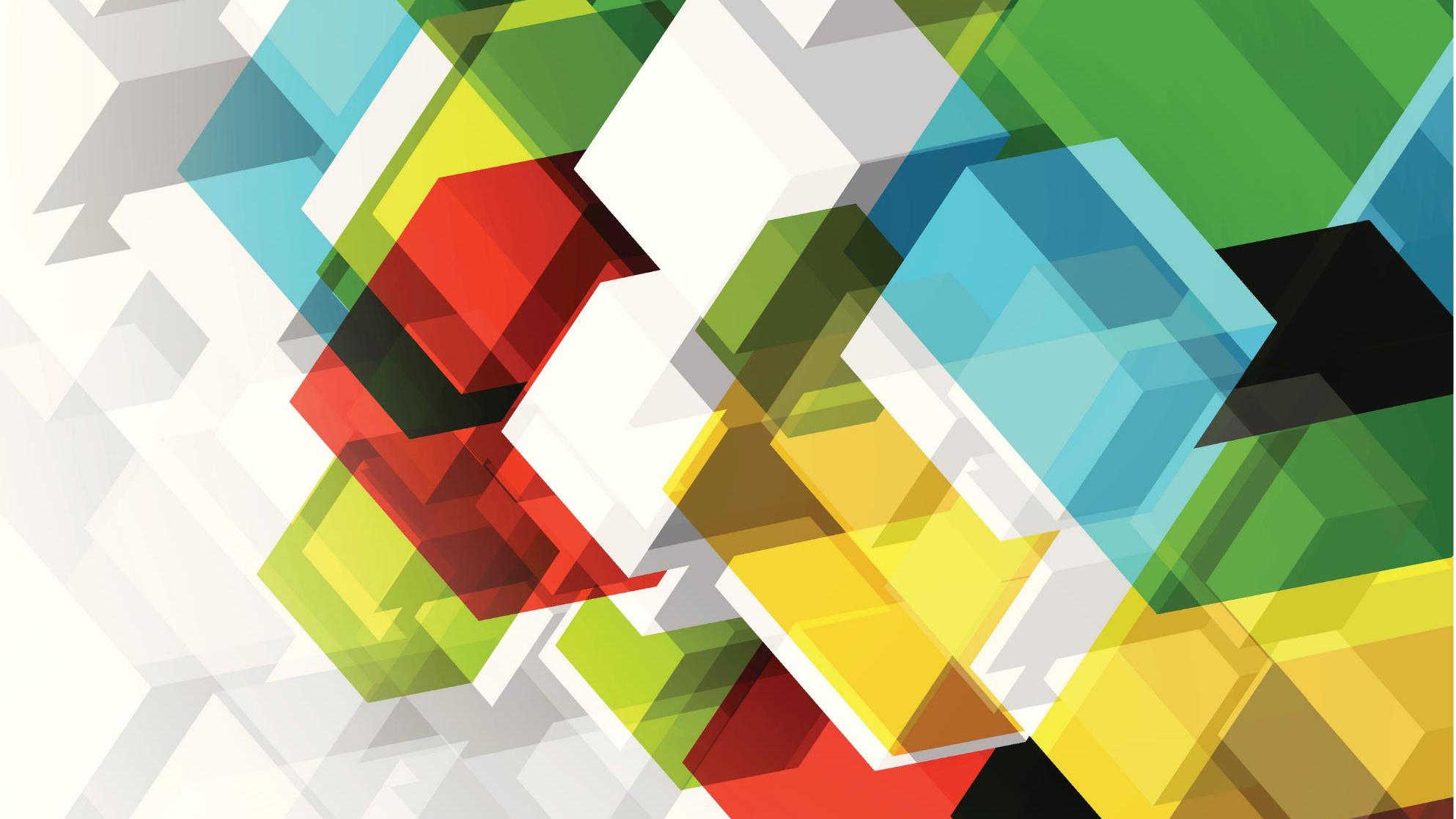 Otázky
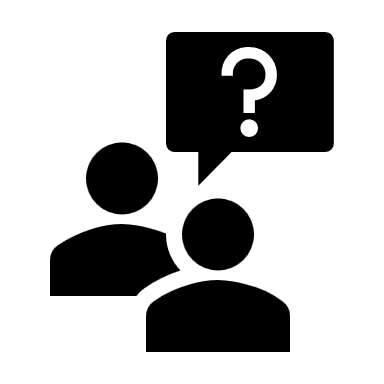